Opportunities in Health Maximizing FCS Capacity to Respond
SR FACS PLN Meeting
August 23, 2016
Nashville, Tn.
Session Objectives
To understand the terminology Health in All Policy, Culture of Health and Policy, Systems and Environment approaches in the context of FCS Extension programs
To understand effective strategies for integrating education, promotion and PSE approaches in FCS Extension programming
To  develop a Southern Region action plan for multi-state collaboration related to the integration of direct education, promotion and policy, systems and environment approaches
Session Purpose
To maximize our Southern Region FACS capacity to respond to current and upcoming opportunities related to health policy and extension programming.
Creating Common Ground and Language
Handouts

1.Health in All Policy
2. The Culture of Health
3. Policy, Systems and Environmental (PSE) Approaches
4. Effective Strategies for Integrating Education, Promotion, and PSE Approaches
Health in All Policy
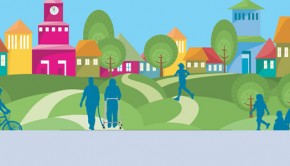 Andrea Morris
Alabama A&M University
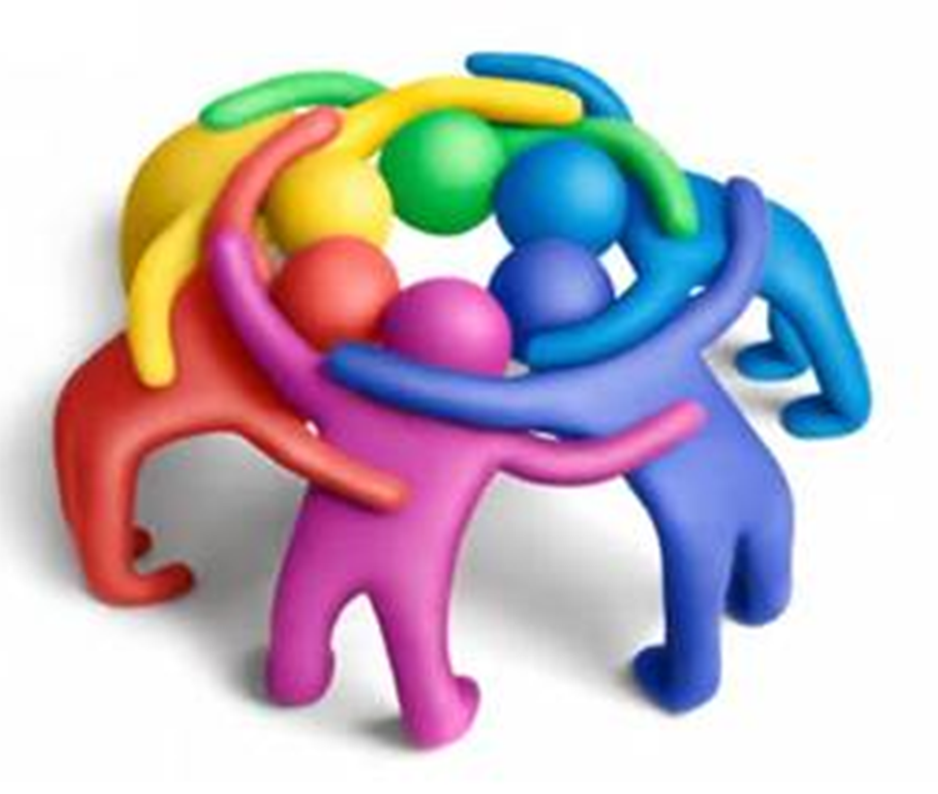 Are there health implications?
“Systematic health analysis in advance of the implementation of programs, plans, and policies”
Rajottee, B., Ross, C., Ekechi, C., & Cadet, V. (2011). Health in All Policies: Addressing the Legal and Policy Foundations of Health Impact Assessment. Journal of Law, Medicine & Ethics, 27-29.
Health in all policies Education – ECOP action team
A priority of ECOP Health Task Force
Name changed from Health Policy Issues Education
Mission: Focus on merging health in all policies
Goal: Increase the number of Americans who are healthy at every stage of life
Health in all policies Education – ECOP action team
Objectives:
Clarify Extensions role, resources and readiness to work in outer rings of social ecological model
Advance policy, systems and environment (PSE) strategies
Engage diverse populations, organizations and sectors to look at health outcomes of policies
Work to help organizations and sector partners embrace a culture of health
Social Ecological Model of Health Promotion
Health in all policies Education – ECOP action team
Culture of Health
Lisa Washburn
University of Arkansas
Culture of health Action Framework
Robert Wood Johnson Foundation
Culture of Health: Underlying Principles
Good health flourishes across geographic, demographic and social sectors.
Attaining the best health possible is valued by our entire society.
Individuals and families have the means and the opportunity to make choices that lead to the healthiest lives possible.
Business, government, individuals, and organizations work together to build healthy communities and lifestyles.
Everyone has access to affordable, quality health care because it is essential to maintain, or reclaim, health.
LaVizzo-Mourey, R. (2014). A Bird’s Eye View: 2014 Robert Wood Johnson Foundation President’s Message. http://www.rwjf.org/en/library/annual-reports/presidents-message-2014.html
Culture of Health: Underlying Principles
No one is excluded.
Health care is efficient and equitable.
The economy is less burdened by excessive and unwarranted health care spending.
Keeping everyone as healthy as possible guides public and private decision-making.
Americans understand that we are all in this together.
LaVizzo-Mourey, R. (2014). A Bird’s Eye View: 2014 Robert Wood Johnson Foundation President’s Message. http://www.rwjf.org/en/library/annual-reports/presidents-message-2014.html
How Does Extension FCS Fit Into the Action Framework?
Making Health a Shared Value
Drivers: Mindset and Expectations, Civic Engagement, Sense of Community
Fostering Cross-sector Collaboration to Improve Well-being
Drivers: Quality of Partnerships, Investment in Collaboration, Policies that Support Collaboration
Creating Healthier, More Equitable Communities
Drivers: Built Environment, Social and Economic Environment, Policy and Governance
Strengthening Integration of Health Services and Systems
Drivers: Access, Balance and Integration, Consumer Experience
Policy, Systems and environmental Approaches
Laura Stephenson
University of Tennessee
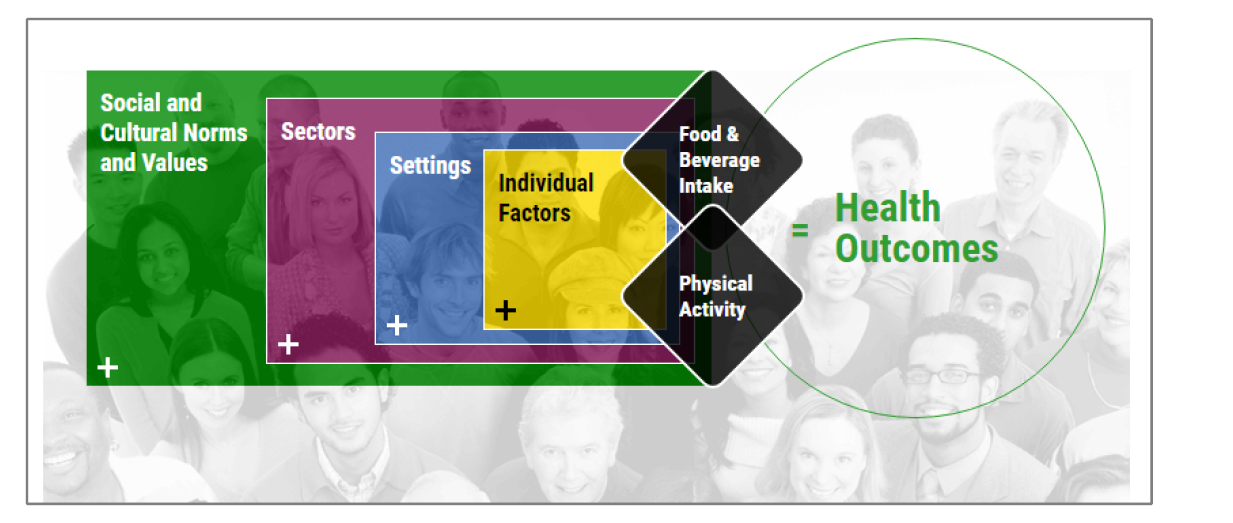 Source: SNAP-ED Guidance. 2016.
SNAP-ED Guidance requireMENT
Policy, systems and environmental approaches should be designed and implemented to support SNAP eligible individuals to make healthy lifestyle choices
SNAP-Ed Evaluation Framework Interpretive Guide, 2016
EFNEP
Nutrition Education embedded in the Dietary Guidelines. 

Socio-ecological model is the framework.

Focus to identify the collective impact of EFNEP professionals that positively impact settings and sectors.
Effective Strategies for integrating education, promotion and PSE Approaches
Cherry Kay Smith
University of Kentucky
Examples from Kentucky’s CDC Obesity prevention grant
Increasing Access to Healthy Foods 
Establishing relationships with food retail establishments to pair education, produce placement, demonstrating recipes and/or taste testing of featured item
Working with farmer’s markets to promote SNAP EBT, provide nutrition education and taste testing, provide travel vouchers for patrons with limited resources
Increasing Physical Activity
Community collaborations to address infrastructure challenges to improve walkability, promote biking, increase public park usage (coupled with direct education and 2S)
Installed water stations in schools, paired with Rethink Your Drink, and other nutrition direct education
Developing Mobile Application
Community coalitions drove the features and are beta testing
Prototype tracks food intake, physical activity, enables team/competitions, includes local calendar of nutrition/activity education and events, links users to produce buying/preparation information and recipes
Examples from Kentucky’s nutrition Education program
Direct education through paraprofessionals and FCS agents throughout state; PSE strategies primarily through county extension agents
Promotional campaign includes core nutrition messaging via 
Billboards (strategically selected), 
City buses (urban areas), 
Chop Chop magazine ads
County agent PSE agriculture/farmers markets partnerships
SNAP double dollars at Farmer’s Markets
Farm to School efforts
School and community gardens
Examples from Kentucky’s nutrition Education program
County Agent PSE School and Youth collaborations
Smarter lunchrooms, 
Expanding school breakfasts, 
Engagement in school wellness policies/committees, 
Promoting/assisting with schools and community gardens, 
“Better Bites” supporting healthier food environments at youth events
Backpack programs
School health and physical education (SHAPE) promotes health through nutrition and physical education policies
Examples from Kentucky’s nutrition Education program
County Agent PSE Community Collaborations 
Grocery and food retailing
Addressing food desert challenges
Collaborating and supporting food banks
Supporting worksite wellness programs
Community shared use facilities
Summer food service program
Child and adult care food programs
County Agent PSE Early Childhood
Breast feeding promotion
Early Care and Education
How do we leverage and mobilize southern region fcs capacity collectively to positively affect health outcomes?
Debbie Murray
University of Georgia
How do we leverage and mobilize southern region fcs capacity collectively to positively affect health outcomes?
Discussion Groups
Count off 1-4
 Get into your groups
Each group has a poster pad and markers
Designate a group recorder/reporter
Put ideas on poster pad
Post pad sheet of ideas on wall for all to see
Each group reporter shares ideas with the entire group (Each group will have 5 minutes)
How do we leverage and mobilize southern region fcs capacity collectively to positively affect health outcomes?
Group will identify themes across the group reports.
Everyone has numbered dots at your seats, 1-5.
Select the top 5 strategies placing your numbered dots by your top 5 choices 1-5 with #1 being your top strategy and #5 being your lowest strategy. You have 5 minutes to make your choices.
Group will come to consensus on strategies. Cherry Kay will compile list and send out to the listserv.
Group Responses and strategy ranking in ()
Fully understand the RWJ Culture of Health Framework (2, 3)
Leverage the FCS Extension capacity to address health outcomes (Financial, housing, nutrition, emotional (Human development), policy aspects, Community Development including civic engagement and leadership (1, 1, 1, 2, 3, 5)
Health competencies within FCS – use these already developed (2, 3, 4, 4)
Infrastructure FCS Mapping Capacity (1, 1, 2)
Partnerships and Collaborations
SEM/Systems Theory
Local presence
Group Responses and strategy ranking in ()
Impact evaluation – economic impact needed based on behavioral and community outcomes (1, 1, 2, 2, 4, 5, 5)
Education, Promotion and PSE work (4, 5)
Bring southern region from the bottom to the top:  health and well-being (4)
Communicate impact in a way that resonates with stakeholders (5, 5)
Share Best Practices so that we will know what worked and did not work (e.g. CDC grants, collaborative networks, foundations, other program areas such as ANR, CD, 4-H Youth Development) (2, 3, 3, 3, 3, 3, 3, 4, 4, 4, 4, 4, 4, 5)
Increase community understanding of what they do impacts health (2, 3, 5, 5)
Group Responses and strategy ranking in ()
Education for the entire community and how to move forward
Help consumers connect the dots between decision making and health
Train our FCS educators on how the PSE approaches and our direct education overlap (1, 1, 1, 2, 2, 2, 2, 3, 4, 4, 4, 5, 5, 5, 5, 5)
Develop model for training described above (1, 1)
We should be leveraging ourselves with health care people that we don’t normally work with who receive funding that could support our group – we have the access to people. Let’s draw on our strength (1, 1, 1, 2, 2, 2, 2, 3)
Multi-state grants opportunities, share resources across states (2, 3, 3, 3, 4, 4)
Common core measures (1, 3, 3, 5, 5)
How do we leverage and mobilize southern region fcs capacity collectively to positively affect health outcomes?
Thank you for a very productive session!
Andrea Morris, Alabama A&M University
Lisa Washburn, University of Arkansas
Laura Stephenson, University of Tennessee
Cherry Kay Smith, University of Kentucky
Debbie Murray, University of Georgia